LOGO
Free PPT templates
Insert the Subtitle of Your Presentation
Reporting by:jpppt.com    Reporting time:2030.12
CONTANTS
The content of the title text.
The content of the title text.
The content of the title text.
The content of the title text.
The content of the title text
The content of the title text
The job title.
The job title.
The job title.
The job title.
Name
Name
Name
Name
Click to enter a brief text introduction, the text content needs to be summarized and refined.
Click to enter a brief text introduction, the text content needs to be summarized and refined.
Click to enter a brief text introduction, the text content needs to be summarized and refined.
Click to enter a brief text introduction, the text content needs to be summarized and refined.
The content of the title text.
01
Enter the relevant title.
Click to enter a brief text introduction, the text content needs to be summarized and refined.
Enter the relevant title.
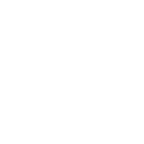 Click to enter a brief text introduction, the text content needs to be summarized and refined.
02
The content of the title text
45%
55%
6。5%
The title content.
The title content.
The title content.
Description of the content of the data.
Description of the content of the data.
Description of the content of the data.
The content of the title text.
After you've typed your content here, or by copying your text, select Paste in this box and choose to keep only the text.
Click to add text.
Click to add text.
Click to add text.
Click to add text.
The content of the title text.
Enter your text here or copy your text paste here, enter your text here or copy your text paste here.
Click to add text.
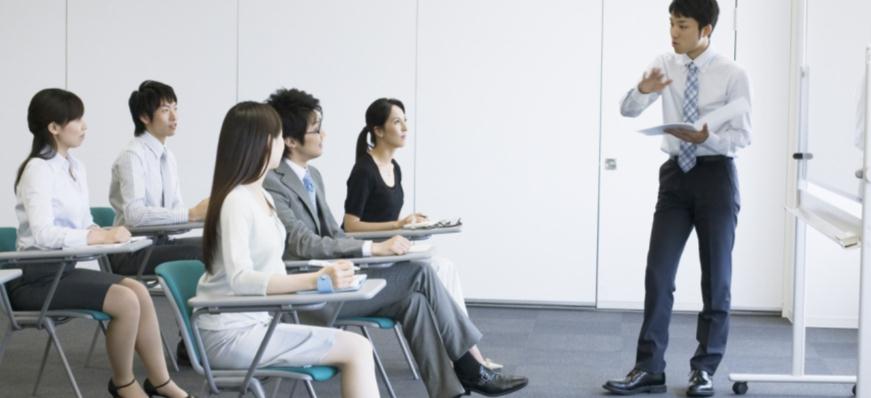 Click to add text.
Click to add text.
Click to add text.
The content of the title text.
The title text.
You can add the main content here.
54%
The title text.
You can add the main content here.
The title text.
75%
29%
You can add the main content here.
The title text.
You can add the main content here.
40%
The content of the title text.
Add a title.
Add a title.
Add a title.
The content of the title text.
Add a detailed text description here, suggesting that the title is relevant and conforms to the overall language style, language description as far as possible.
Add a detailed text description here, suggesting that the title is relevant and conforms to the overall language style, language description as far as possible.
Add a detailed text description here, suggesting that the title is relevant and conforms to the overall language style, language description as far as possible.
Enter the text here.
Enter the text here.
Title.
Title.
Enter the text here.
Enter the text here.
Title.
Title.
Enter the text here.
Enter the text here.
Enter the text here.
Enter the text here.
The content of the title text.
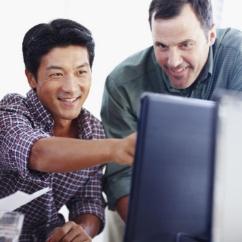 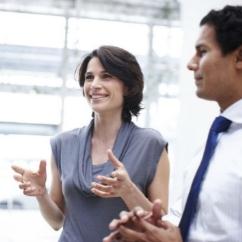 Click to add text.
Click to add text.
Click to add text.
Click to add text.
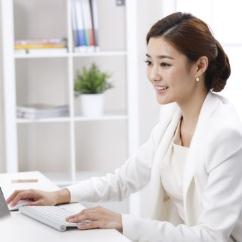 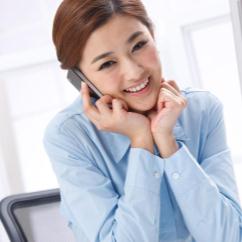 Click to add text.
Click to add text.
Click to add text.
Click to add text.
The content of the title text.
Add a title
Add a detailed text description here.......
A.
Add a detailed text description here.......
Add a title
B.
Add a detailed text description here.......
Add a title
C.
Add a detailed text description here.......
Add a title
D.
The content of the title text.
2010
2020
Add a detailed text description here.
Add a detailed text description here.
2011
2030
Add a detailed text description here.
Add a detailed text description here.
2014
Add a detailed text description here.
Begin.
2012
Add a detailed text description here.
2013
Add a detailed text description here.
The content of the title text.
Add a title.
Add a title.
Click to enter a brief text introduction, the text content needs to be summarized and refined.
Click to enter a brief text introduction, the text content needs to be summarized and refined.
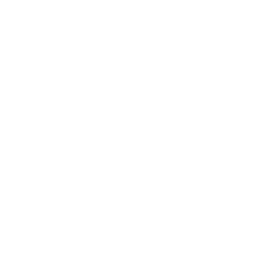 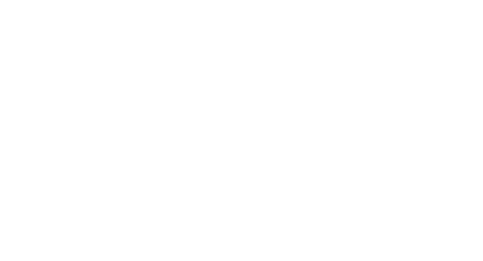 Add a title.
Add a title.
Click to enter a brief text introduction, the text content needs to be summarized and refined.
Click to enter a brief text introduction, the text content needs to be summarized and refined.
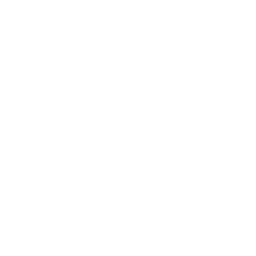 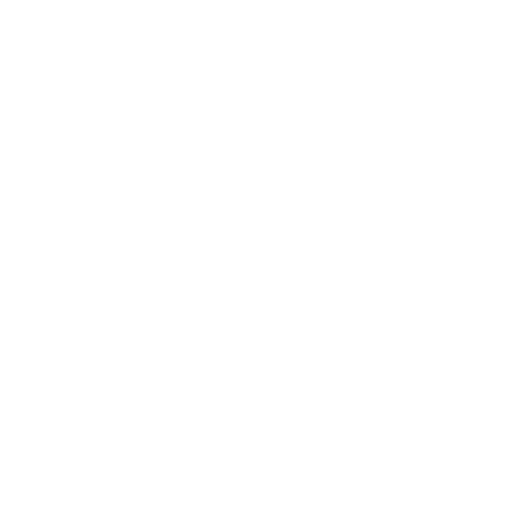 The content of the title text.
Add a theme
A.
Enter a comprehensive description of the chart above here.
B.
Enter a comprehensive description of the chart above here.
C.
Enter a comprehensive description of the chart above here.
The content of the title text
The content of the title text.
Click to add a comment.,The title is more clear.
Click to add a comment.,The title is more clear.
STEP
STEP
02
04
01
03
STEP
STEP
Click to add a comment.,The title is more clear.
Click to add a comment.,The title is more clear.
The content of the title text.
Click to add a comment.,The title is more clear.
Click to add a comment.,The title is more clear.
Click to add a comment.,The title is more clear.
Click to add a comment.,The title is more clear.
The content of the title text.
The demo carefully creates every page of artistic treasures, polishes tirelessly as a gesture, and perfectly assists your presentation.
The content of the title text.
The demo carefully creates every page of artistic treasures, polishes tirelessly as a gesture, and perfectly assists your presentation.
The content of the title text.
The demo carefully creates every page of artistic treasures, polishes tirelessly as a gesture, and perfectly assists your presentation.
The content of the title text.
The content of the title text.
1
Click to add a comment message, the title complements a little clearer.
Click to add a comment message, the title complements a little clearer.
2
6
Click to add a comment message, the title complements a little clearer.
Click to add a comment message, the title complements a little clearer.
5
3
4
The content of the title text.
1
2
3
4
5
The demo carefully creates every page of artistic treasures, polishes tirelessly as a gesture, and perfectly assists your presentation.
The content of the title text.
The demo carefully creates every page of artistic treasures, polishes tirelessly as a gesture, and perfectly assists your presentation.
The content of the title text.
The content of the title text.
50%
25%
40%
Click to add a comment message, the title complements a little clearer.
Click to add a comment message, the title complements a little clearer.
Click to add a comment message, the title complements a little clearer.
The content of the title text.
Click to add a comment message, the title complements a little clearer.
Creative charts
01
Click to add a comment message, the title complements a little clearer.
Creative charts
02
Click to add a comment message, the title complements a little clearer.
Creative charts
03
The content of the title text.
Click to add a comment message, the title complements a little clearer.
50%
Click to add a comment message, the title complements a little clearer.
30%
Click to add a comment message, the title complements a little clearer.
80%
The content of the title text
Demos make every page of art treasures with your heart, polish them tirelessly in a gesture that perfectly helps your presentation project with every page of art.
The content of the title text.
Click to add a comment message, the title complements a little clearer.
2020
2019
2018
2017
2013
2014
2015
2016
Click to add a comment message, the title complements a little clearer.
The content of the title text
LOGO
Thank you for watching
Insert the Subtitle of Your Presentation.